Chapitre 2:
Le langage XML
Définition
L'Extensible Markup Language
langage de balisage extensible
Un  langages de description.
Les langages de programmation.
Les langages de requête.
Les langages de description.
Les langages de programmation permettent de créer des programmes, des applications mobiles, des sites Internet, des systèmes d'exploitation, etc. Certains langages de programmation sont extrêmement populaires. En mai 2012, les 10 langages de programmation les plus populaires étaient le C, le Java, le C++
Les langages de requêtes permettent quant à eux d'interroger des structures qui contiennent des données. Parmi les langages de requête les plus connus, on peut par exemple citer le SQL pour les bases de données relationnelles, le SPARQL pour les graphes RDF et les ontologies
les langages de description permettent de décrire et structurer un ensemble de données selon un jeu de règles et des contraintes définies html SGML xml
Composition globale d'un document
PrologueLe prologue contient deux déclarations facultatives mais fortement conseillées ainsi que des commentaires.  La première déclaration est l'entête XML quiprécise entre autre la version de XML et le codage du fichier. La seconde déclaration est la déclaration du type du document (DTD) qui définit la structure du document.
Corps du document
Le corps du document est constitué de son contenu qui est organisé de façon hiérarchique à la manière d'un système de fichiers.
Le corps du document est constitué de son contenu qui est organisé de façon hiérarchique à la manière d'un système de fichiers. Il contient un ensemble d’éléments
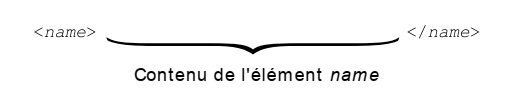 il y a un élément appelé élément racine qui contient l'intégralité du document. 

Un élément est formé d'une balise ouvrante, d'un contenu et de la balise fermante correspondante. 

À toute balise ouvrante correspond une balise fermante et inversement. L'imbrication des balises doit, enoutre, être correcte. Si deux éléments tag1 et tag2 ont un contenu commun, alors l'un doit être inclus dansl'autre.
2.7.3. AttributsLes balises ouvrantes peuvent contenir des attributs associés à des valeurs. L'association de la valeur à l'attribut prend la forme attribute='value'. 

Chaque balise ouvrante peut contenir zéro, une ou plusieurs associations de valeurs à des attributs comme dans les exemples génériques suivants:
<tag attribute="value"> ... </tag><tag attribute1="value1" attribute2="value2"> ... </tag>
Problème ?????
XML
Application 1
Application 2
Avant de rédiger les fichiers XML il faut spécifier tout d’abord La forme des fichiers et l’ordre des attributs
DTD
Le rôle d'une DTD (Document Type Definition) est de définir précisément la structure d'un document. 
Il s'agit d'un certain nombre de contraintes que doit respecter un document pour être valide.

 Ces contraintes spécifient quels sontles éléments qui peuvent apparaître dans le contenu d'un élément, l'ordre éventuel de ces éléments et la présence de texte brut.

 Elles définissent aussi, pour chaque élément, les attributs autorisés et les attributs obligatoires.

La DTD facilite la vérification de la validité d’un document XML par un programme.
Exemple de DTD
CDATA
opération dans une DTD
Les attributs
Pour qu'un document soit valide, tout attribut présent dans la balise ouvrante d'un élément doit être déclaré.  
La déclaration d'attribut prend la forme générale précédente:
 attribut est le nom de l'attribut et  element le nom de l'élément auquel il appartient. Cette déclaration comprend également le type type et la valeur par défaut default de l'attribut.
Pour le type d’un attributs nous nous limitons à un seul type CDATA ou bien nous proposons une liste de choix:
Exemple1:
<!ATTLIST étudiant sex    (F|M)  …………………….>
Exemple2:
<!ATTLIST étudiant  sex  CDATA   …………………. >
Chaque déclaration d'attribut précise une valeur par défaut pour celui-ci. Cette valeur par défaut peut prendre unedes 4  formes suivantes:
#IMPLIED L'attribut est optionnel.
#REQUIRED L'attribut est obligatoire.
exemple
<book key=‘’251’’ lang=‘’fr >
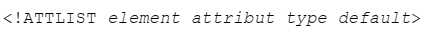 < ATTLIST      book            key                cdata                         # IMPLIED >
< ATTLIST      book           key                cdata                      #REQUIRED>
< ATTLIST      book           lang               cdata                      # FIXED “fr" >
Les limites des DTDs
les DTD ont quelques défauts;
Un nouveau format
Tout d'abord, les DTD ne sont pas au format XML. Nous avons dû apprendre un nouveau langage avec sa propre syntaxe et ses propres règles.
La principale conséquence est que, pour exploiter une DTD, nous allons être obligé d'utiliser un outil différent de celui qui exploite un fichier XML. 
mais vos futurs programmes, logiciels ou applications mobiles devront forcément exploiter la DTD et le fichier XML différemment
Les limites des DTDs
Le typage de données
Le second défaut que l'on retiendra dans ce cours est que les DTD ne permettent pas de typer des données.
Comme vous avez pu le voir, on se contente d'indiquer qu'une balise contient des données, mais impossible de préciser si l'on souhaite que ça soit un nombre entier, un nombre décimal, une date, une chaîne de caractères, etc.
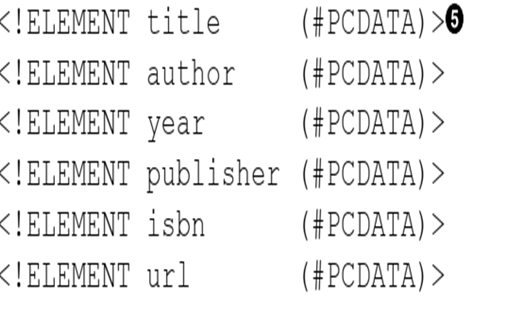 Les schémas XML
Les schémas XML permettent, comme les DTD de définir des modèles de documents. Il est ensuitepossible de vérifier qu'un document donné est valide pour un schéma, c'est-à-dire respecte les contraintes données par le schéma. 

Les schémas ont été introduits pour combler certaines limites des DTD.
Les schémas XML
La première différence entre les schémas et les DTD est d'ordre syntaxique.
la syntaxe des schémas est une syntaxe purement XML
Les schémas XML
les schémas possèdent une multitude de types prédéfinis pour les contenus textuels. Ces types couvrent les chaînes de caractères, les nombres comme les entiers et les flottants ainsi que les heures et les dates.
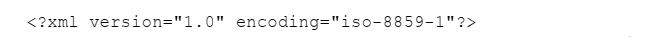 <xsd:schema>
Structure globale d’un schéma XML
Un schéma XML est un document xml ordinaire alors automatiquement il a la structure d’un fichier XML:
Prologue
corps
Prologue
Alors le schéma XML commence par la ligne suivante:
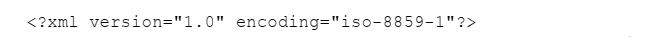 corps
Le corps : comme un fichier XML a une balise racine: 
mais le nom de cette balise est imposé
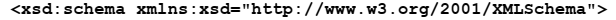 ……………………………………………………………………………………………………………………………………………………………………………………………………………………………………………………………………………………………………………………………………………………………………………………………………………………………………………………………………………………………………………………………………………………
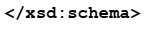 Déclaration d’un élément simple :
Un éléments simple est un élément qui ne contient que du texte:
Exemple:
<prénom>ahmed</prénom>

<xsd:element name=‘’prénom’’ type=’’string’’/>
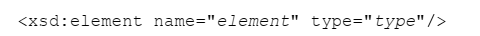 Déclaration des attributs:
<xsd: attribute  name=“……." type="xsd: …….." use=“……….." />
USE: elle prend les valeurs suivantes:
Required;
Optional;
Déclaration d’un élément complexe :
Élément qui contient d’autre balises simples;
Élément qui contient un attribut ou plus;
Un éléments qui contient des balise et des attributs;
Un élément qui contient un attribut ou plus:
exemple:
<prix  unité= ‘’DA’’> 30000<prix>


<xsd: element   name=‘’prix ‘’>
  <complexe type >
     <xsd: attribut name=‘’unité’’ type=‘xsd:string ‘’/ >
</complexe type >
</xsd: element>
Un élément qui ne contient que des balises simples:
<personne>
   <nom>ahmed</nom>
   <prenom> ali</prenom>
</personne>
la balise séquence dans cette exemple indique l’ordre d’apparition des deux attributs nom et prénom exemple si on veux construire un fichier XML a partir de ce schéma on ne peut pas mettre prénom avant de le nom car le schéma a déjà précisé l’ordre
<xsd:element name=‘’ personne ‘’> 
      <xsd:complexType> 
           <xsd:sequence> 
             <xsd:element name="nom" type="xsd:string" />    
             <xsd:element name="prénom" type="xsd:string" /> 
             </xsd:sequence> 
      </xsd:complexType>
</xsd:element>
La balise choice dans cet exemple joue le rôle de l’ opération « ou », « I »dans la DTD
<xsd:element name=‘’ personne ‘’> 
      <xsd:complexType> 
           <xsd:choice> 
             <xsd:element name="nom" type="xsd:string" />    
             <xsd:element name="prénom" type="xsd:string" /> 
             </xsd:choice> 
      </xsd:complexType>
</xsd:element>
la balise all indique que les éléments enfants (nom et prenom) doivent apparaître une fois, mais dans n'importe quel ordre:

<xsd:element name=‘’ personne ‘’> 
      <xsd:complexType> 
           <xsd:all> 
             <xsd:element name="nom" type="xsd:string" />    
             <xsd:element name="prénom" type="xsd:string" /> 
             </xsd:all> 
      </xsd:complexType>
</xsd:element>
Élément qui contient des balises et des attributs
<personne age=‘’44’’ situation =‘’marié’’>
  <nom> ahmed</nom>
<prenom>ali</prenom>
</personne>
exemple:
<xsd:element name=‘’ personne ‘’> 
      <xsd:complexType> 
           <xsd:sequence> 
                 <xsd:element name="nom" type="xsd:string" />    
                 <xsd:element name="prénom" type="xsd:string" /> 
             </xsd:sequence> 
            <xsd: attribut name=‘’age’’ type=‘xsd:int ‘’/ >
              <xsd:attribut name=‘’situation’’ type=‘xsd:int’’/>
      </xsd:complexType>
</xsd:element>
Occurrence sur les balises
Les attributs minOccurs et maxOccurs permettent de préciser le nombre minimal ou maximal d'occurrencesd'un élément ou d'un groupe. Ils sont l'équivalent des opérateurs ?, * et + des DTD. Ils peuvent apparaître comme attribut des éléments xsd:element, xsd:sequence, xsd:choice et xsd:all. 

L'attribut minOccursprend un entier comme valeur.

 L'attribut maxOccurs prend un entier ou la chaîne unbounded  comme valeur pour indiquer qu'il n'y a pas de nombre maximal. La valeur par défaut de ces deux attributs est la valeur 1
exemple:1
<!ELEMENT elem (elem1, elem2?, elem3*)>
   <xsd:element name="elem">     <xsd:complexType>           <xsd:sequence>                <xsd:element name="elem1"/>                <xsd:element name="elem2" minOccurs="0"/>                 <xsd:element name="elem3" minOccurs="0"              
                                         maxOccurs="unbounded"/>         </xsd:sequence>   </xsd:complexType>
</xsd:element>
exemple2
<!ELEMENT elem (elem1, (elem2 | elem3)?, elem4)>
   <xsd:element name="elem">  <xsd:complexType>       <xsd:sequence> 
              <xsd:element ref="elem1"/>         <xsd:choice minOccurs="0">                <xsd:element ref="elem2"/>                <xsd:element ref="elem3"/>         </xsd:choice>       <xsd:element ref="elem4"/></xsd:sequence></xsd:complexType></xsd:element>
Les différents types utilisés dans les schéma XML
Les schémas XML propose une liste exhaustive de type de variables afin de présenter tout type de variable et de format d’échange: contrairement au DTD une application peut recevoir une chaine de caractère ou moment ou elle attendre un entier ce qui génère des erreurs de traitement surtout dans les calculs